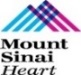 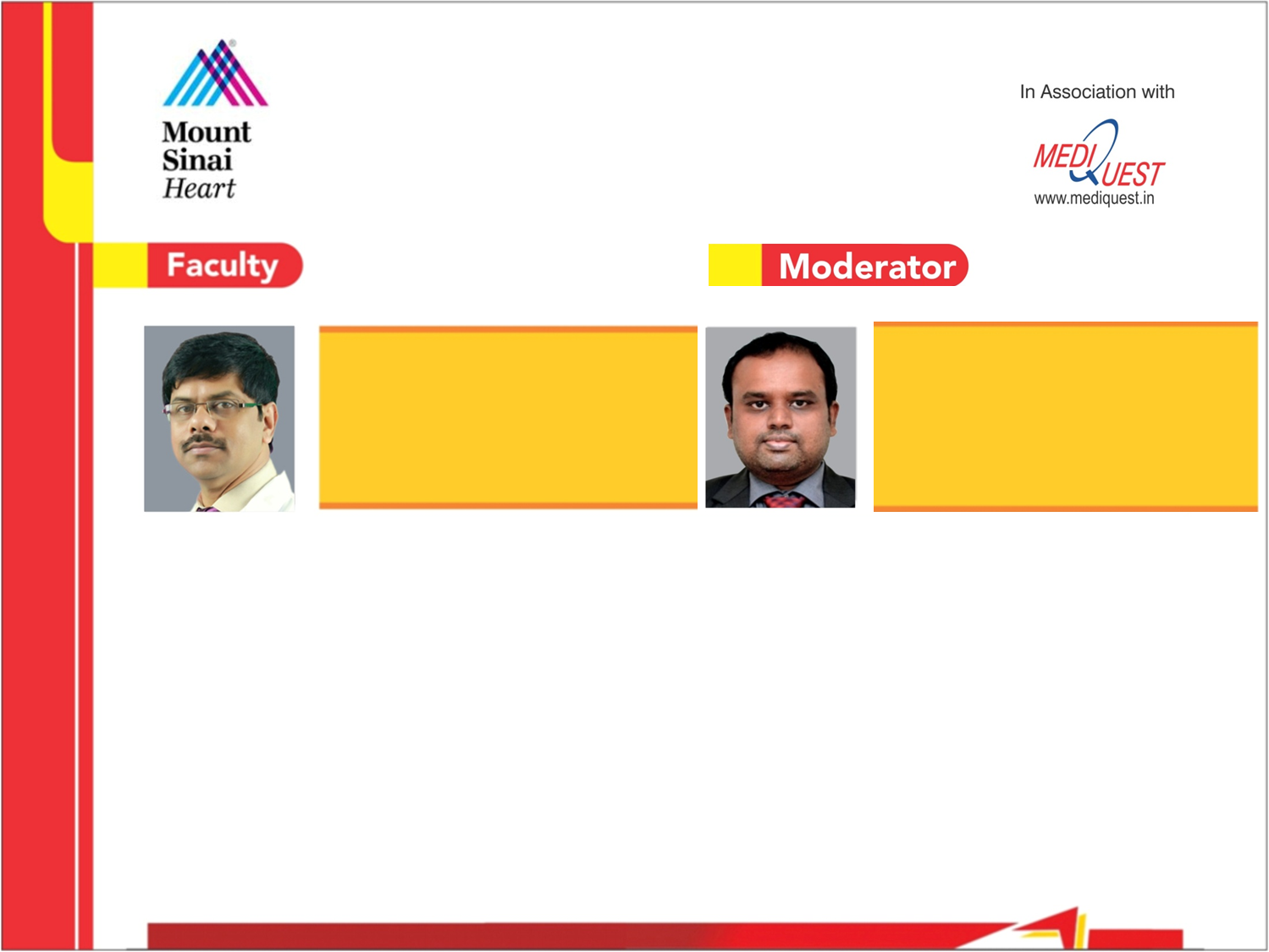 Complex Coronary Live Case Series
In collaboration with
	www.CCClivecases.org
                     from
   Cardiac Cath Lab, Mount Sinai Heart, NY, USA
			in
 Association with CME MEDIQUEST
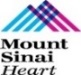 Disclosures
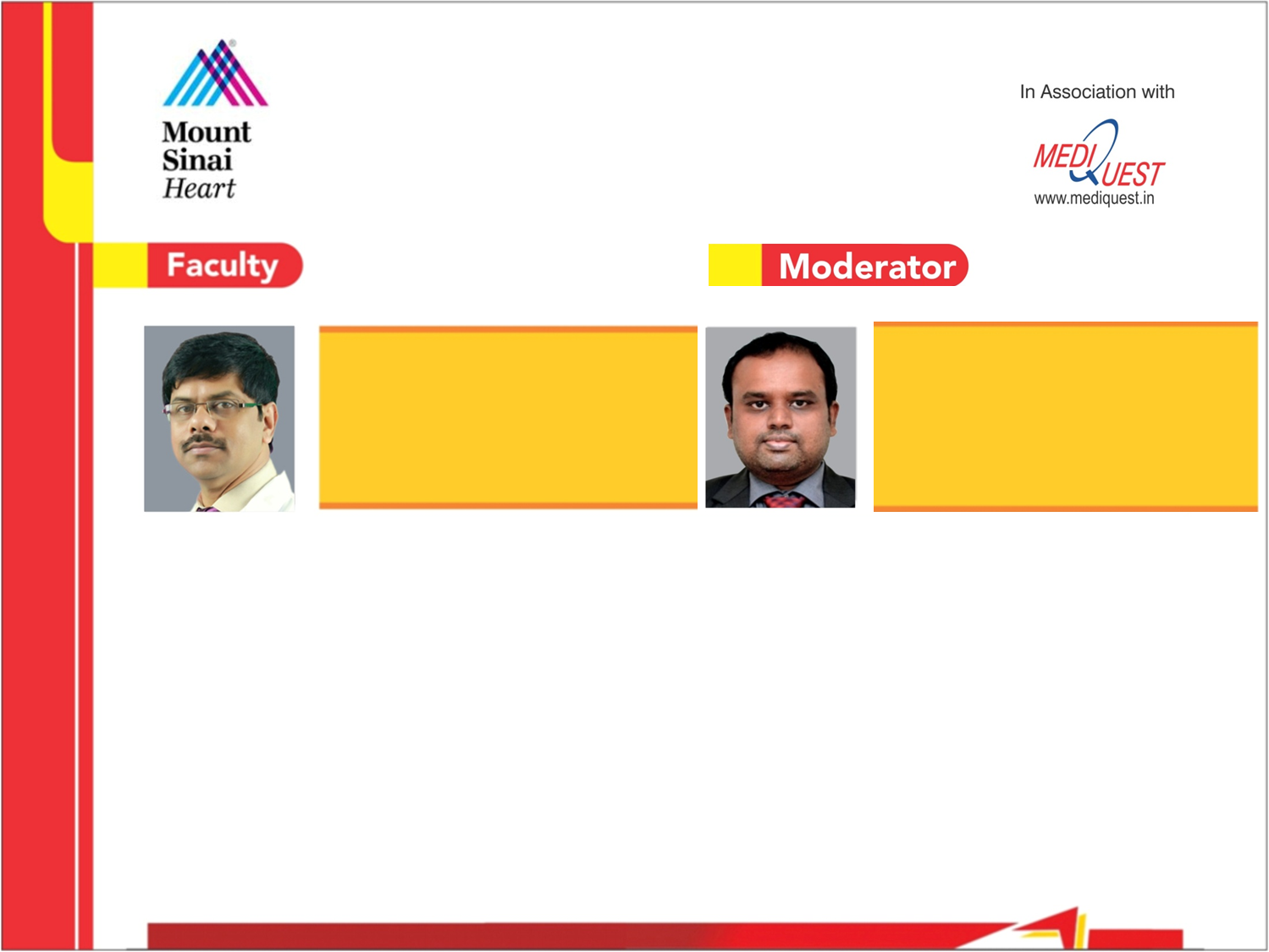 Samin K. Sharma, MD, MSCAI, FACC
      Nothing to disclose

Annapoorna S. Kini, MD, MRCP, FACC
	Nothing to disclose

Manoj Chopda, MBBS, MD, DM (Guest Faculty)
Rahul Manik Shewale, MBBS, MD, FCCI (Moderator)
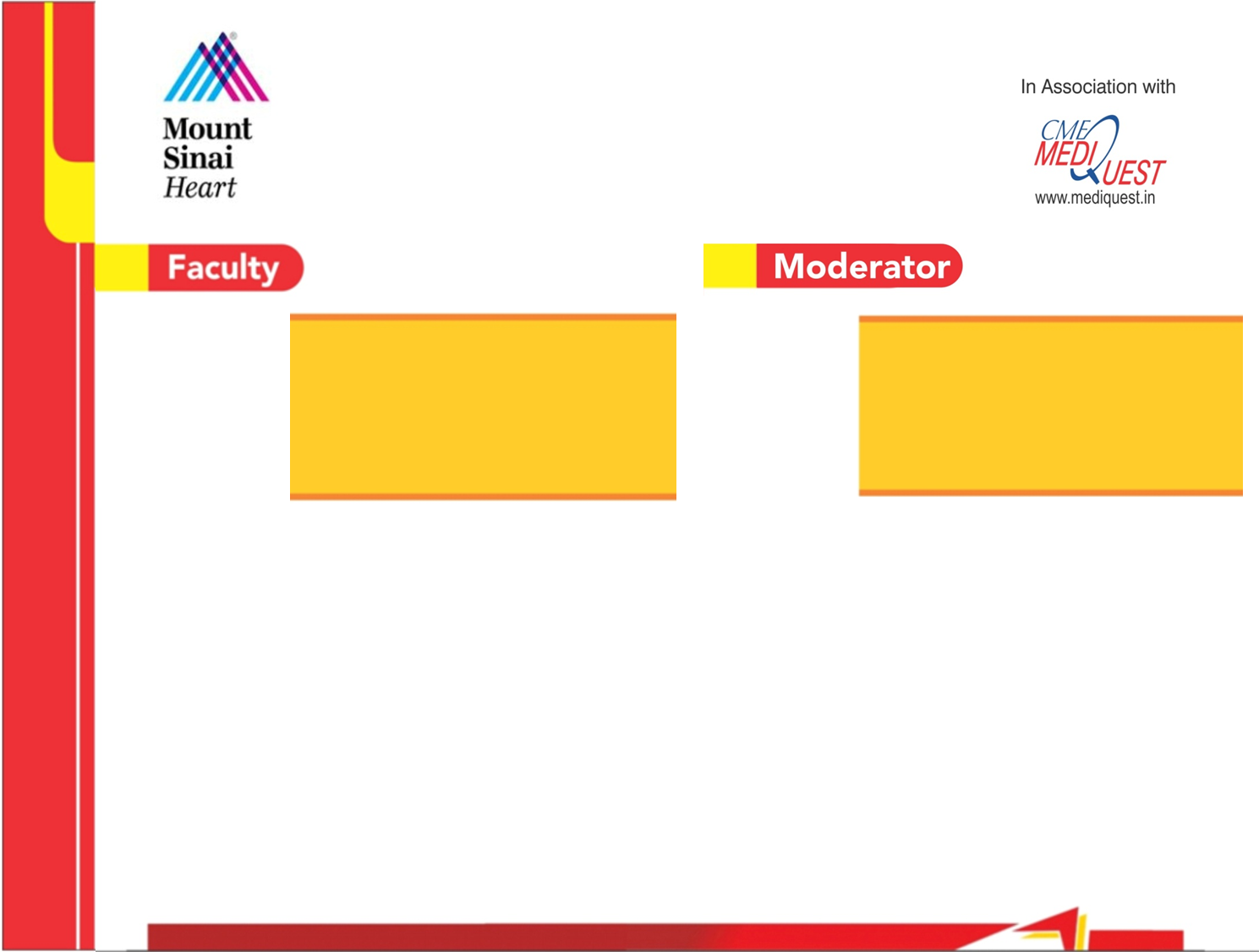 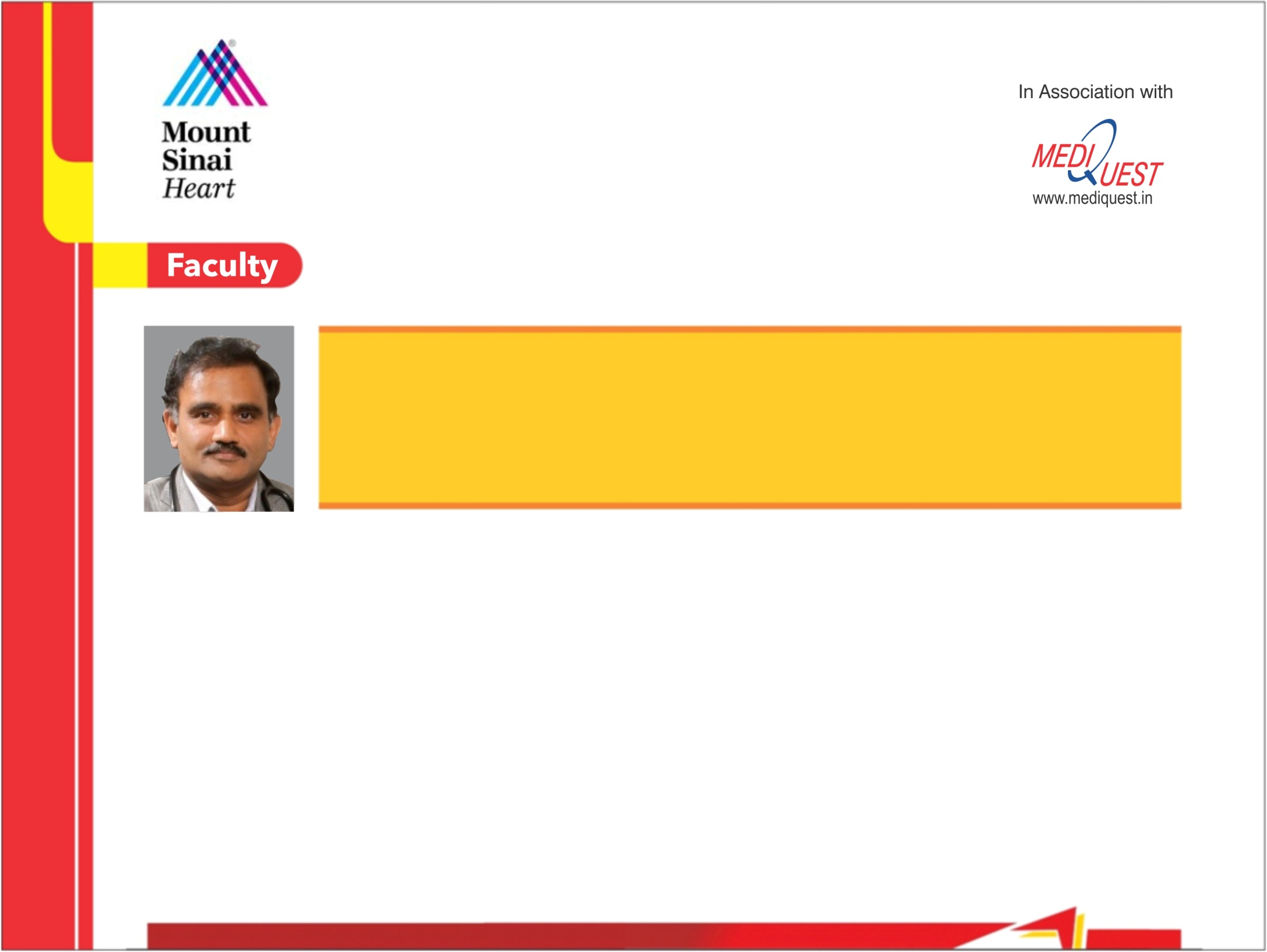 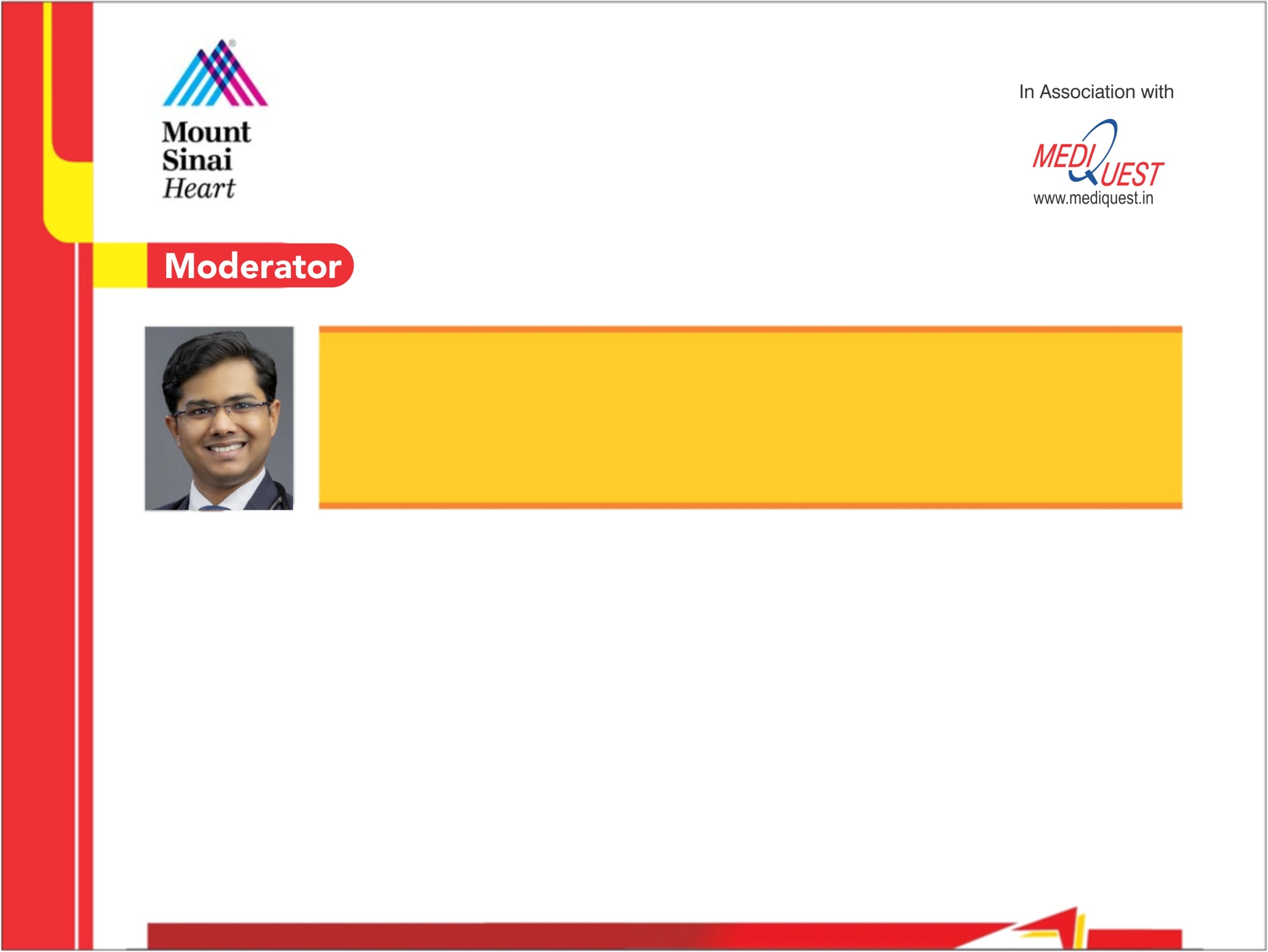 Manoj Chopda, MD (Medicine), DM (Cardiology) 
Interventional Cardiologist
Magnum Heart Institute
Nashik, Maharashtra
Rahul Manik Shewale, MD (Medicine), DM (Cardiology), FCCI 
Interventional Cardiologist
Magnum Heart Institute
Nashik, Maharashtra
Dr. Rahul Manik Shewale is an Interventional Cardiologist at Magnum Heart Institute, Nashik. He completed his studies in MD in Internal Medicine from Pune and DM in Cardiology from Bombay Hospital Institute of Medical Sciences, Mumbai. He has done his international fellowships in CCL Mount Sinai Hospital, New York and training in pediatric cardiology from B. J. Wadia Hospital, Mumbai. He completed training under Padmavibushan, Padmabhushan, Padmashri Late Dr. B. K. Goyal and Professor Satyavan Sharma. He is skilled in coronary angiography, PCI, balloon mitral valvuloplasty, structural heart disease, pacemaker and many more.
Dr. Manoj Chopda is an Interventional Cardiologist at Magnum Heart Institute, Nashik. Dr. Chopda is also working for NRHM (National Rural health Mission) and Jeevandayee Yojana for contributing in his social work under a registered charitable trust "Nashik Hirday Mitra Charitable Trust" for serving the people under poverty line.
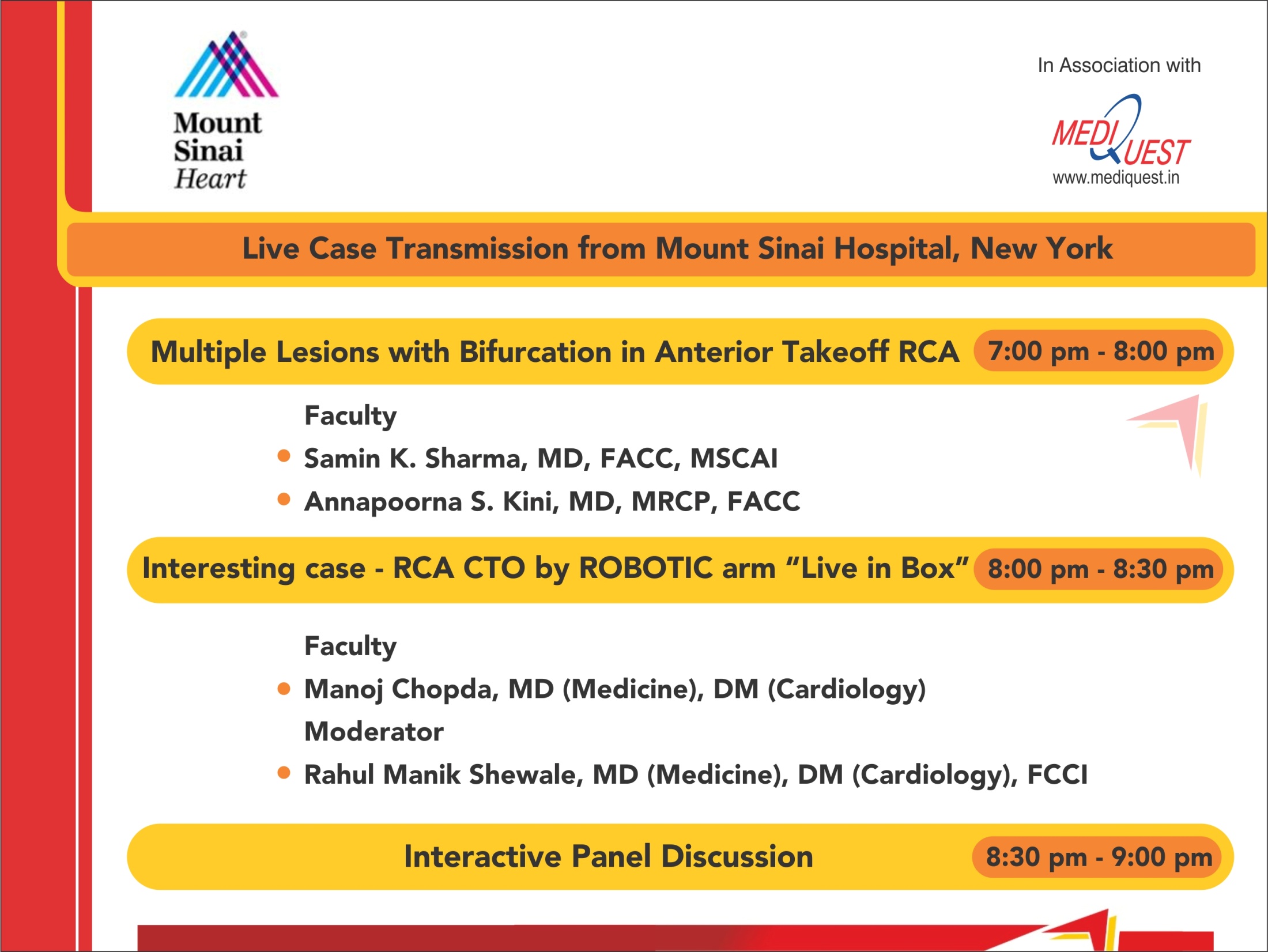 Live Case #27
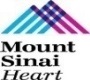 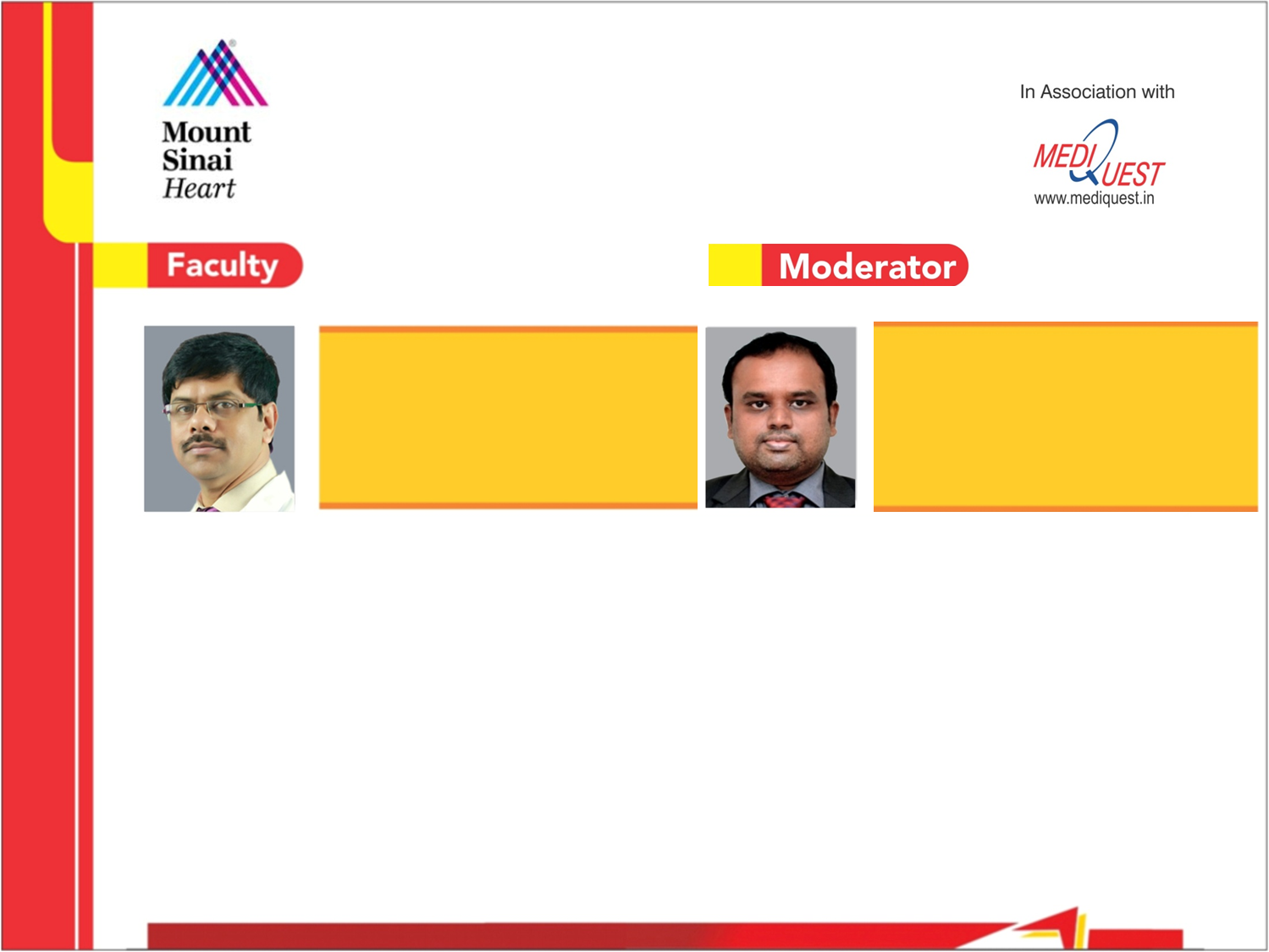 Patient Demographics
 79 yrs, M
Present Clinical Presentation
Presented with CCS Class IV angina with EKG changes na d-TnI
CAD Risk Factors
 Controlled hypertension
 Controlled hyperlipidemia
 PAF, Smoldering Myeloma
 SAQ-7 score: 7, Thyroiditis
Clinical Variables
No known prior CAD, echo revealed mild diffuse LV hypokinesis, LVEF 50%
Medications
Clopidogrel, Rivaroxaban, Bisoprolol, ISMN, Atorvastatin, Ezetimibe, Synthroid
Cath: Cardiac cath on February 9th 2023 3 V CAD:  80% prox LAD, 90% pLCx, multiple calcified anterior takeoff RCA lesions with distal bifurcation, LVEF 50% and Syntax score 22. Pt underwent successful PCI of LAD and LCx using 2 Promus Elite DES and did well.

Plan: Now planned for imaging guided PCI of multiple lesions with bifurcation  in anterior takeoff RCA.
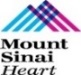 AUC 2017: Three Vessel CAD
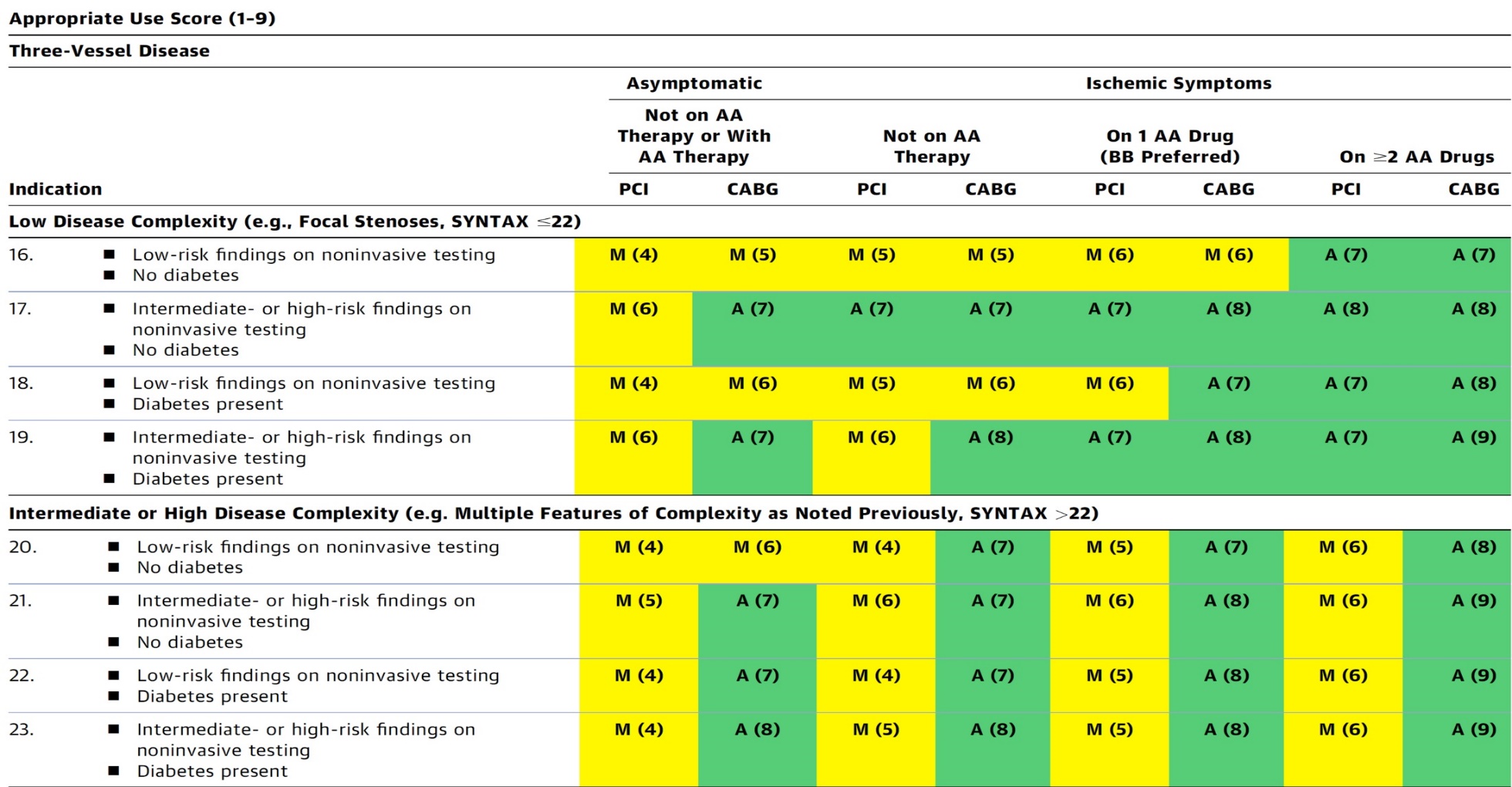 Patel et al., J Am Coll Cardiol 2017;69:2212
Assessment and Predicting Patient Risk
Recommendation for the Heart Team
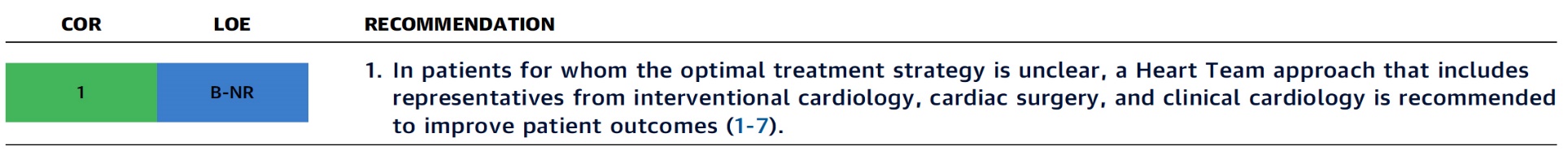 Recommendation to Predicting Patient Risk of Death with CABG: STS Risk Score
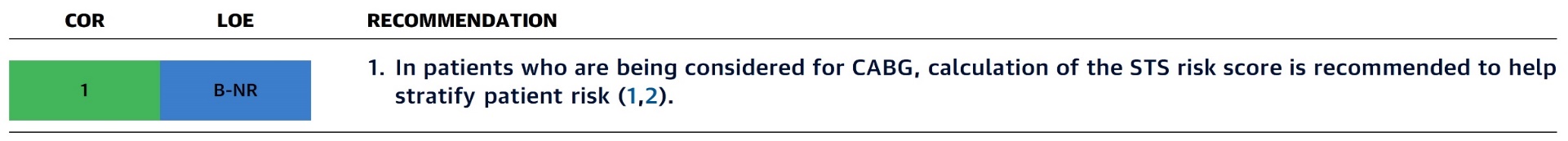 Recommendation for Defining Coronary Artery Lesion Complexity: SYNTAX Score
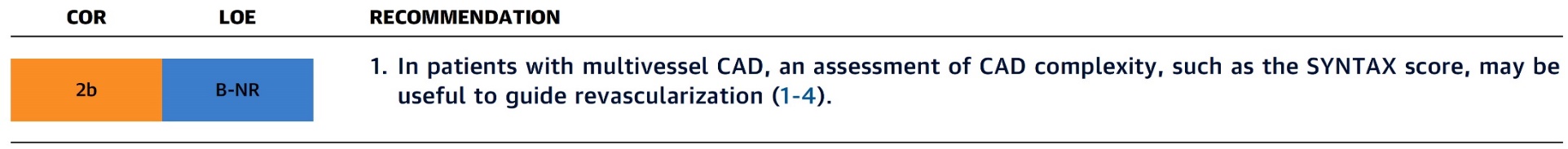 Assessment of Risk Factors Not Qualified in the STS Score
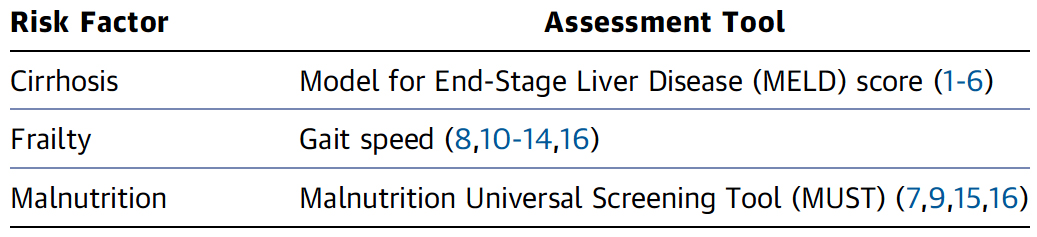 Syntax score 22; STS score 12.2
Lawton et al., J Am Coll Cardiol  2022:79;e21-129
Complex LM Bifurcation
Simple LM Bifurcation
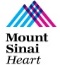 Distal LM with MV (larger vessel) >70%, SB <50%, length ≥10 mm
Distal LM with both branches ≥50%
Severely calcified
Distal LM >70% and LAD/LCX (<50%)
 Distal LM ≤50 % with MV >70%, SB ≤ 50%, length <10 mm
PS
[68% Simple]
Two Stents
[32% Complex]
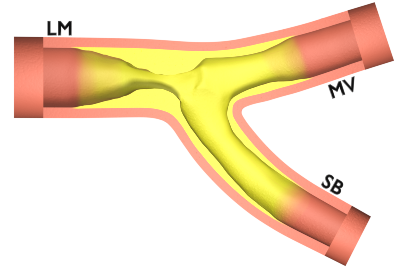 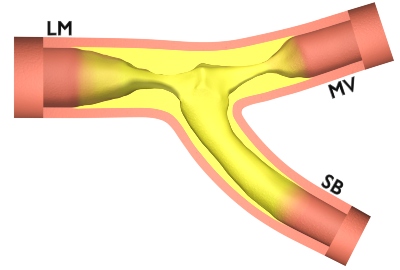 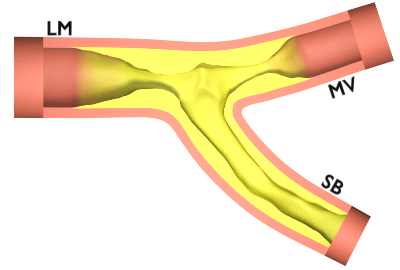 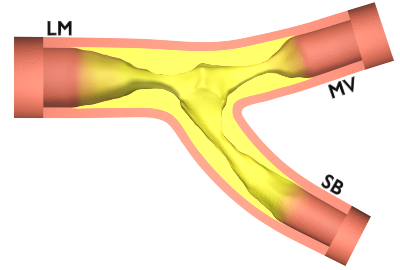 1
2
1
2
Chen et al., J Am Coll Cardiol Intv 2014; 7:1267
Stone et al., N Engl J Med 2016;37:3399-3405
Ferenc et al. Eur Heart J 2008;29:2859–2867
Chen et al., J Am Coll Cardiol Intv 2019;12:1927
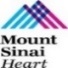 Percutaneous LV Assist Devices
PTVA:
TandemHeart
IMPELLA:
Recovers 2.5/CP
IABP
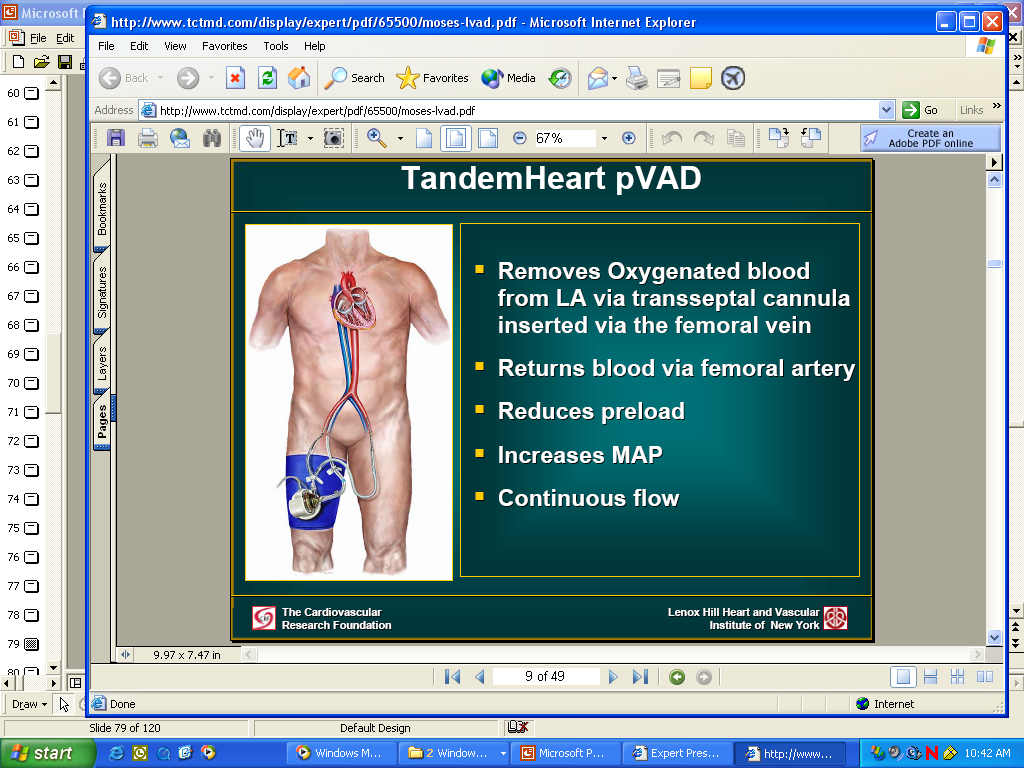 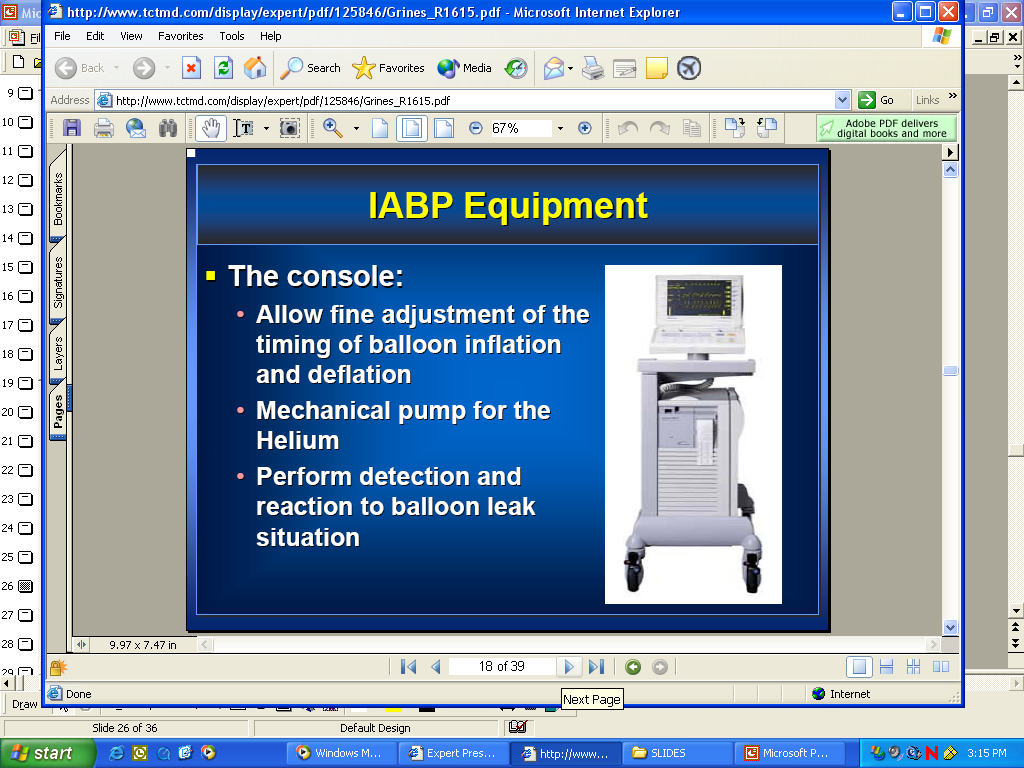 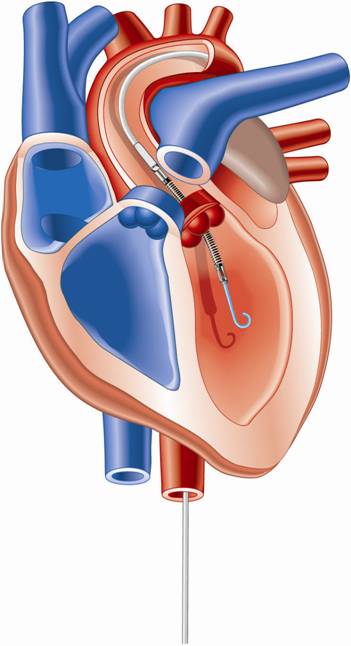 Simple PCI
Complex PCI
None 
?IABP/?Impella
No support
LV Support during High-risk PCI:
LVEF + Lesion Complexity
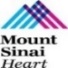 LVEF 20-40%
LVEF >40%
LVEF <20%
Simple PCI
Simple or Complex:Inoperable cases
Complex PCI: High Syntax score >32/ STS>5Extensive revascularization
None or IABP
Impella
/IABP (if Impella is CI)
Impella/PTVA
Being evaluated in the randomized Protect IV trial
DKCRUSH-V Trial: Operator Experience
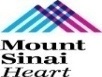 Operator requirements:
≥ 300 PCIs per year for 5 years
≥ 20 LM PCIs per year
Submit 3 to 5 DK crush cases to the committee to demonstrate technical competence with the approach
The results of the trial may not be replicated by less experienced operators
Chen et al., J Am Coll Cardiol Intv 2019;12:1927
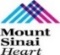 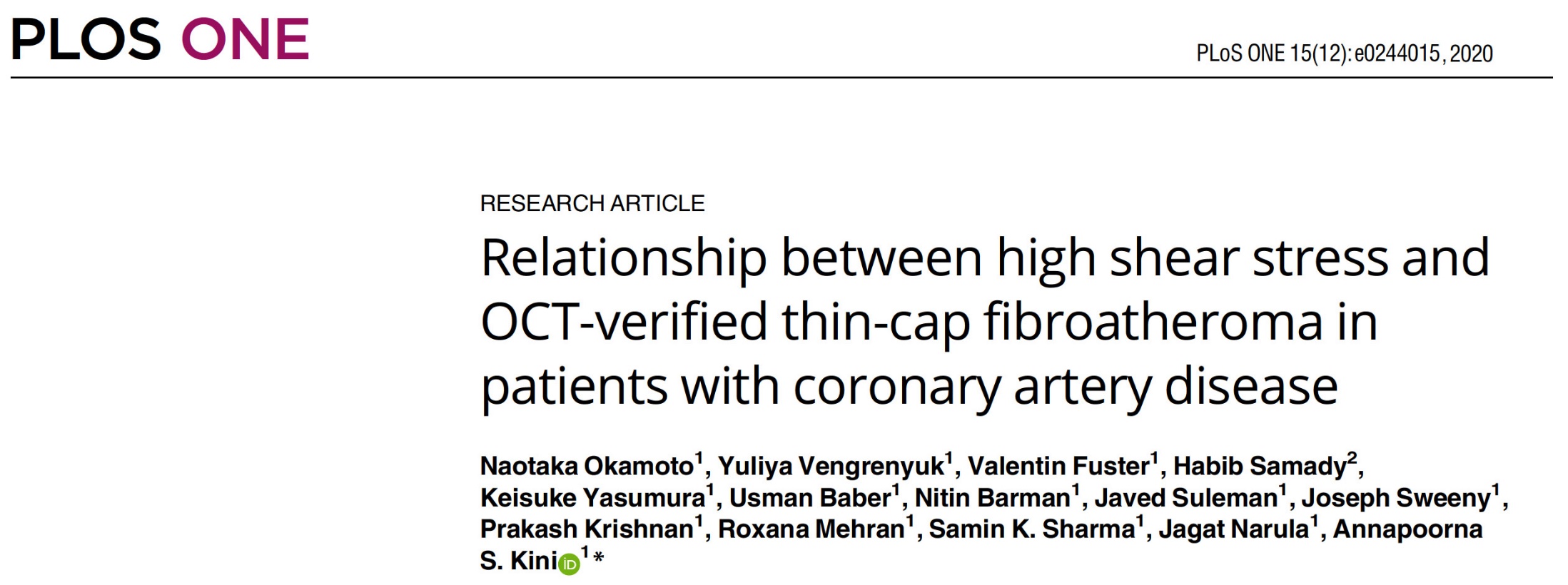 High Mean WSS in the Prox Segment of Coronary Lesions
 is Associated with the Presence of Thin-Cap Fibroatheroma Verified by OCT
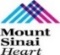 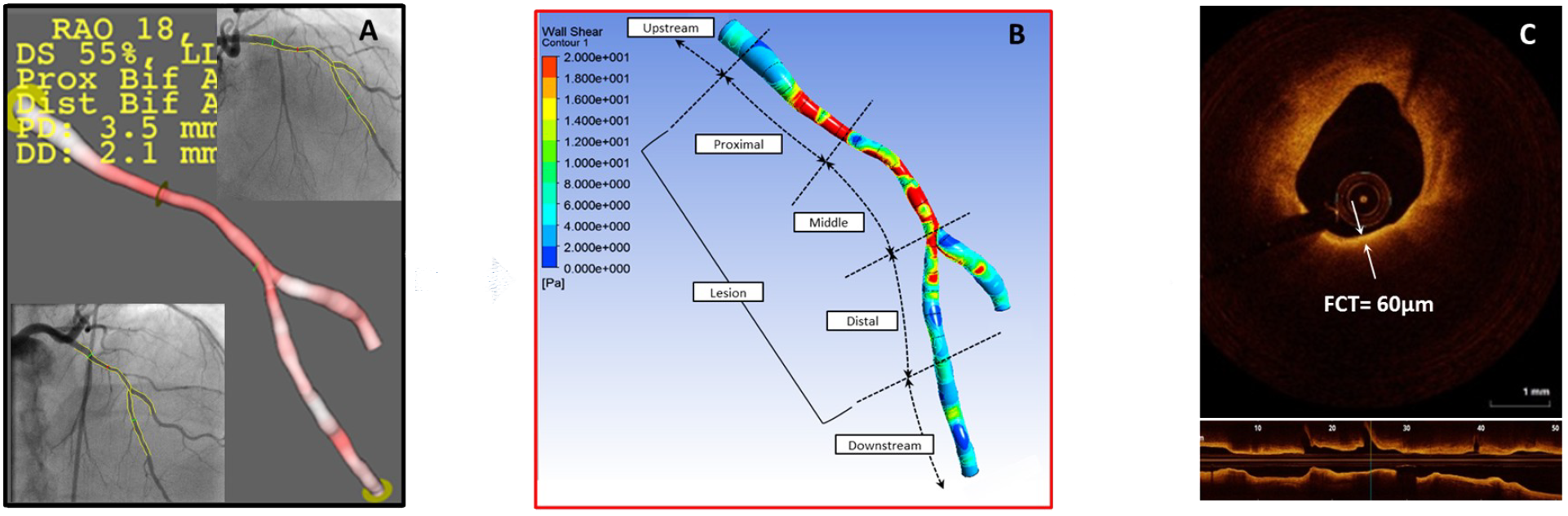 Thin-cap fibroatheroma lesion identified by OCT with minimal fibrous cap thickness 60 µm; WSS measured in the prox segment of the lesion 16.5 Pa 
Lesion with thick fibrous cap of 170 µm; prox WSS 3.81 Pa
Okamoto, Sharma, Kini et al., PLoS ONE 2020;15:e0244015
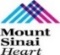 Angiography-Based Assessment of Wall Shear in Obstructive Coronary Lesions
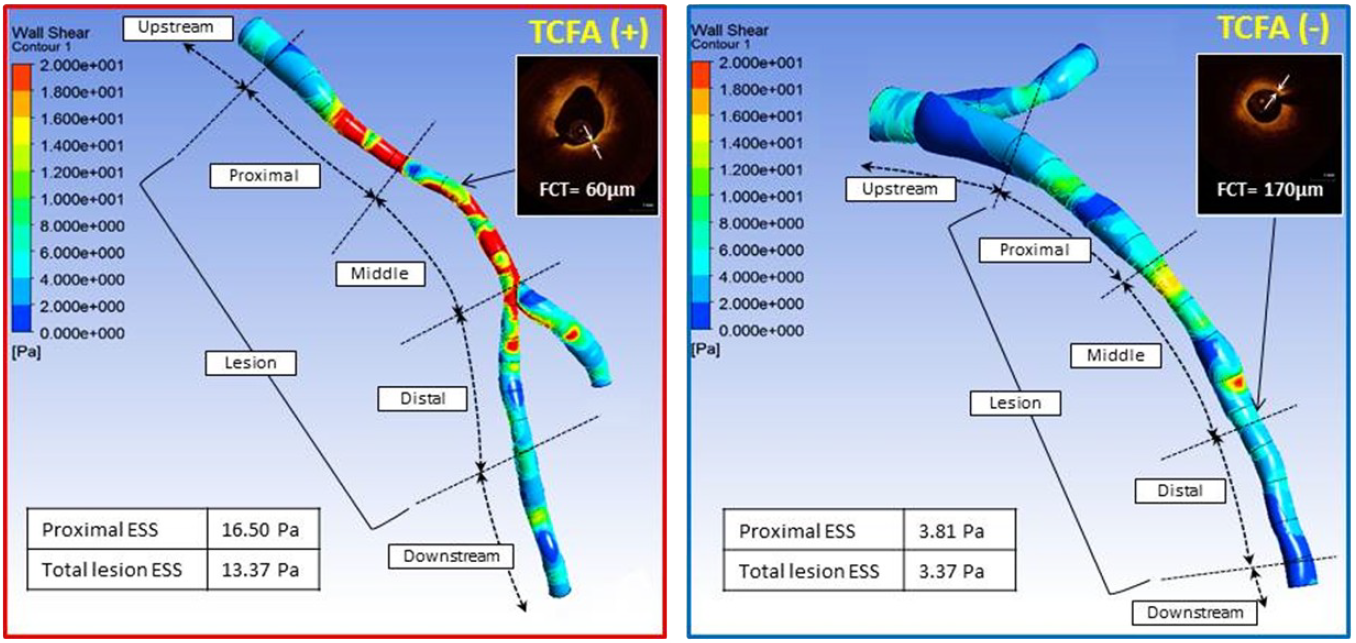 CFD analysis was performed in models reconstructed from two angiographic projections:
Mean WSS was calculated in the whole lesion (A) and in three lesion sub-segments: proximal, middle and distal (B).
OCT imaging was performed in the same lesion to identify TCFA lesions
Okamoto, Sharma, Kini et al., PLoS ONE 2020;15:e0244015
Intravascular Imaging Data
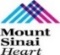 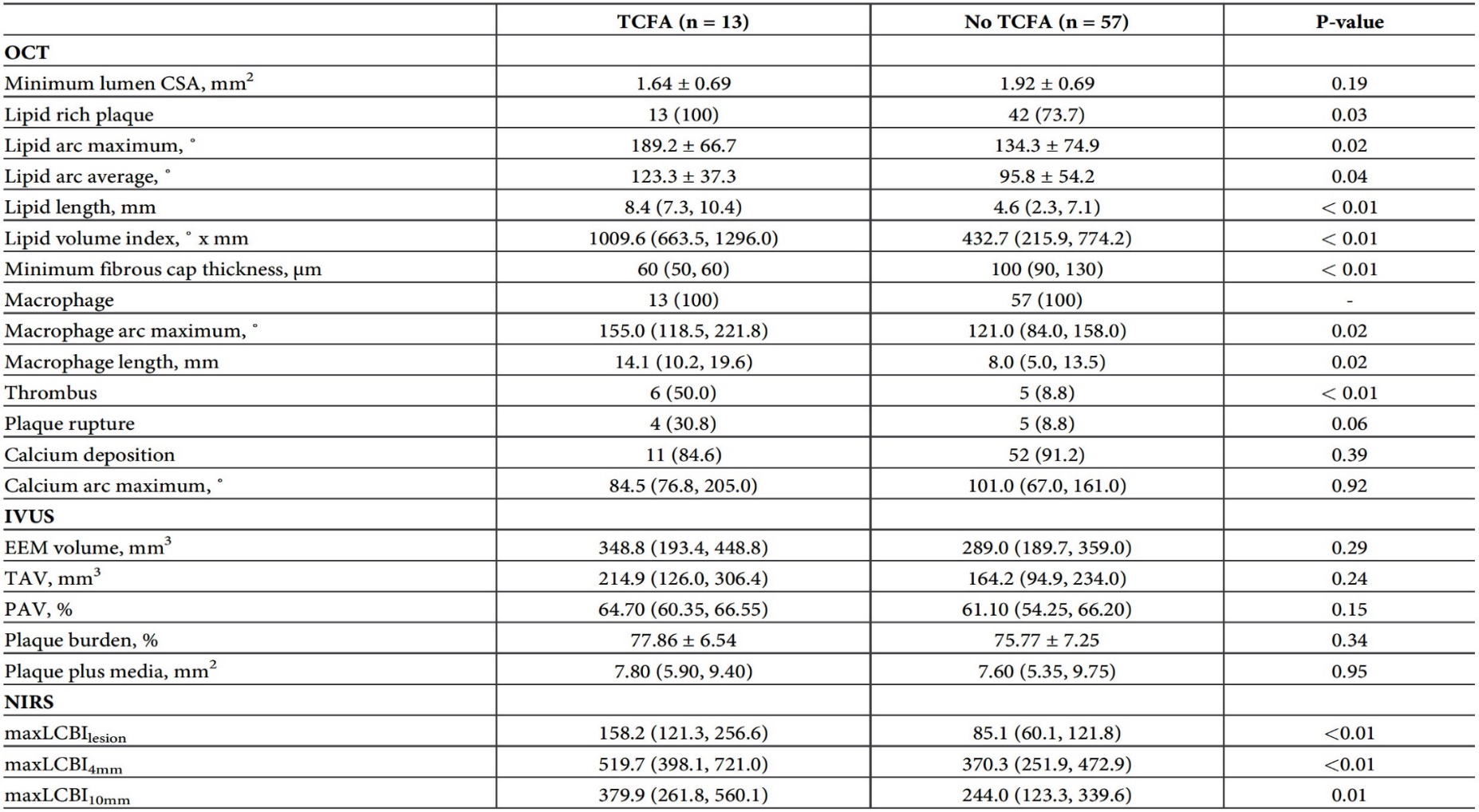 Okamoto, Sharma, Kini et al., PLoS ONE 2020;15:e0244015
Angiographically Derived Measurements and Computational Fluid Dynamics Findings
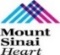 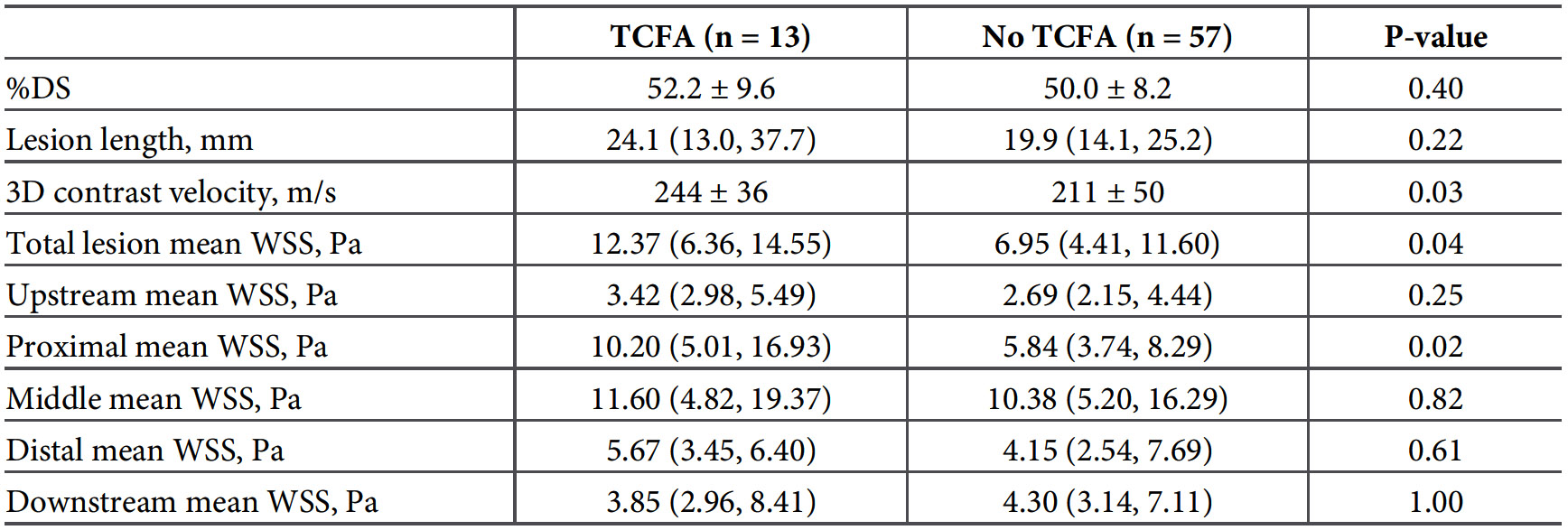 Okamoto, Sharma, Kini et al., PLoS ONE 2020;15:e0244015
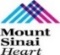 Relationship Between TCFA and Hemodynamics
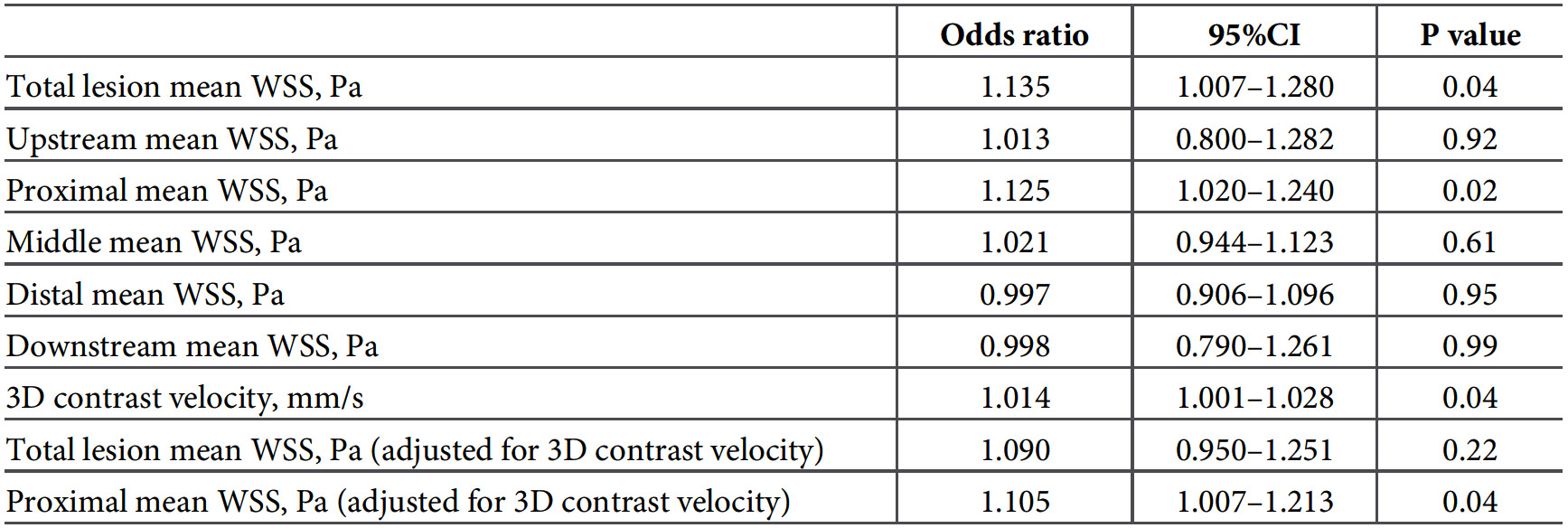 Okamoto, Sharma, Kini et al., PLoS ONE 2020;15:e0244015
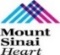 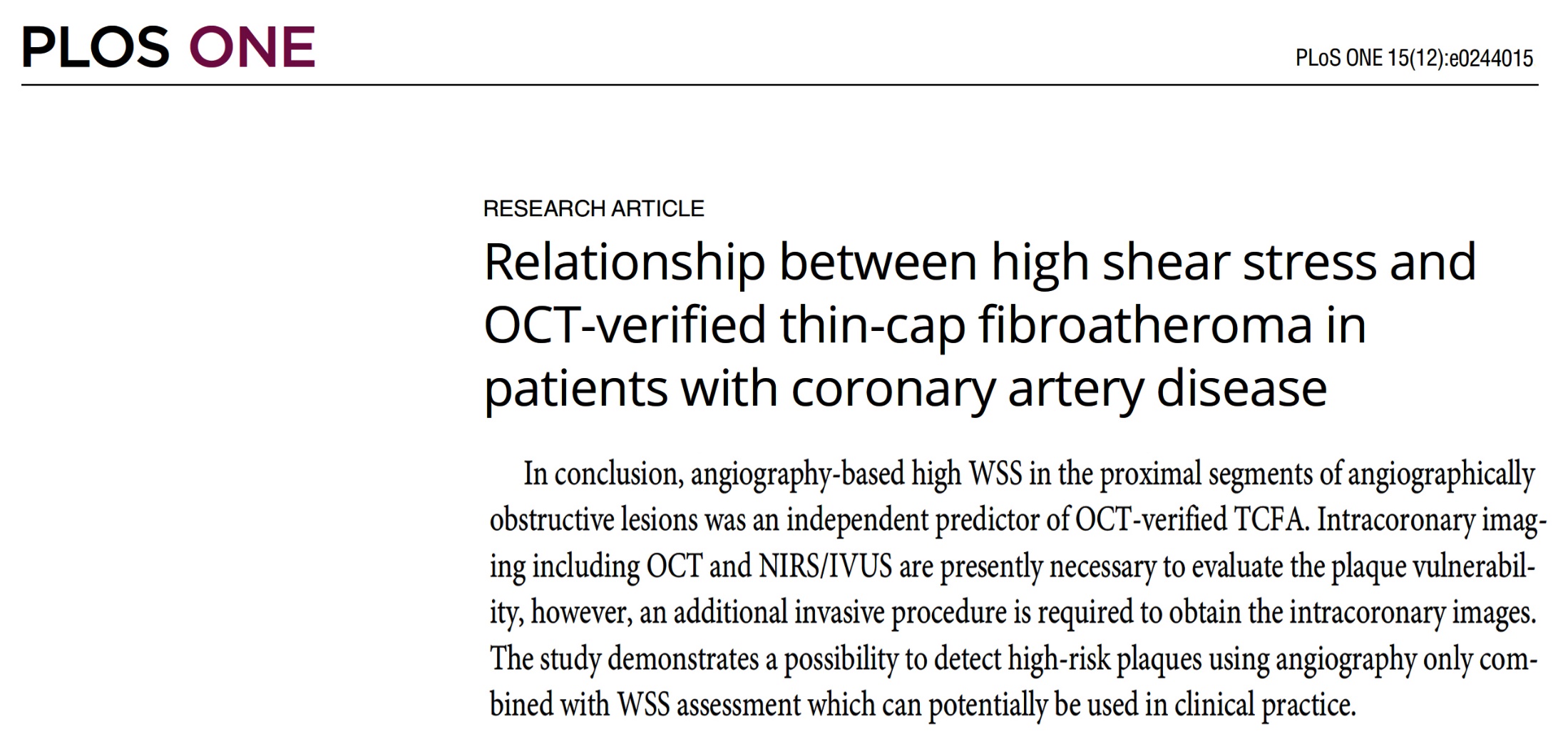 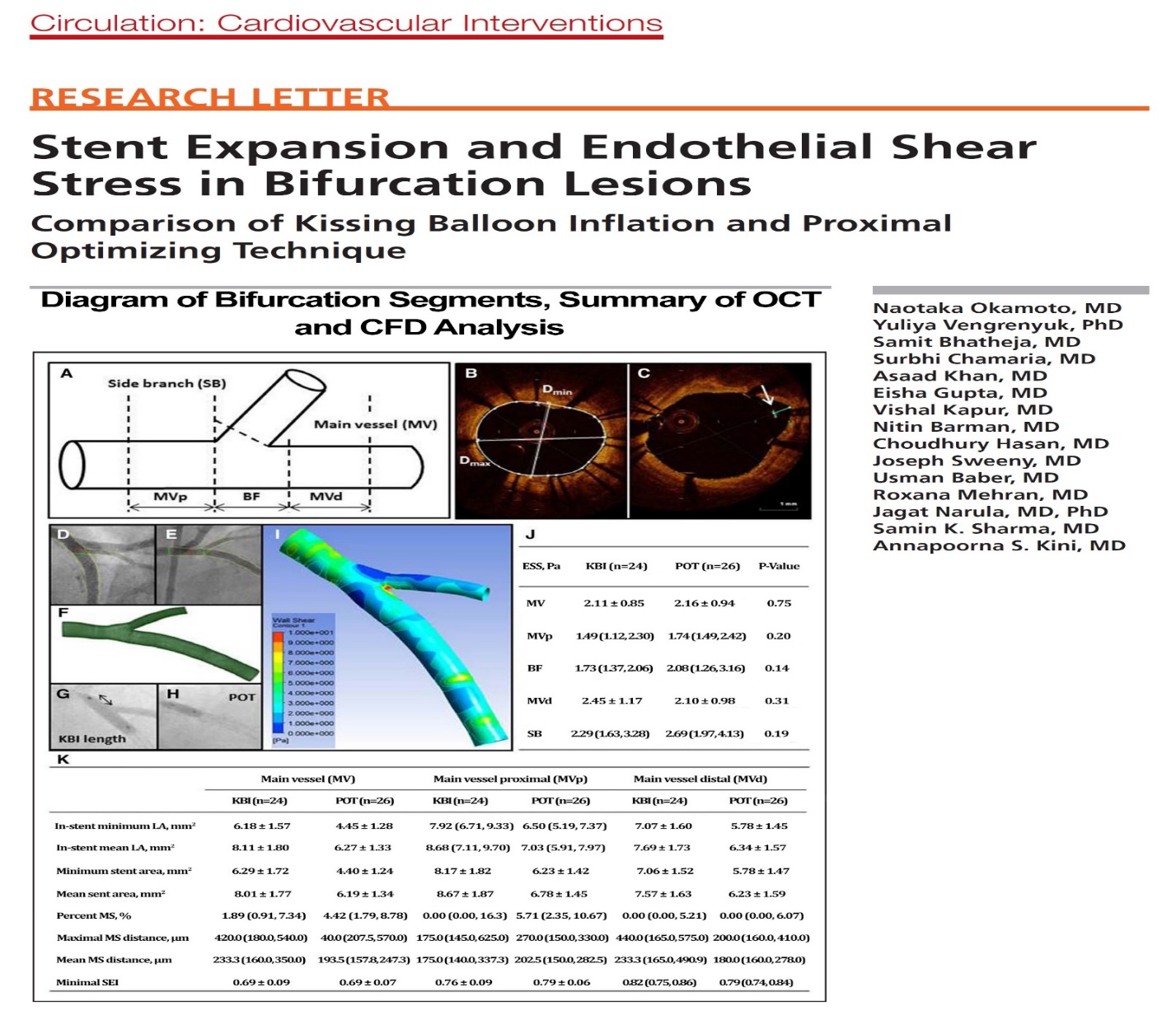 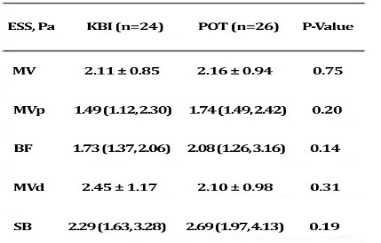 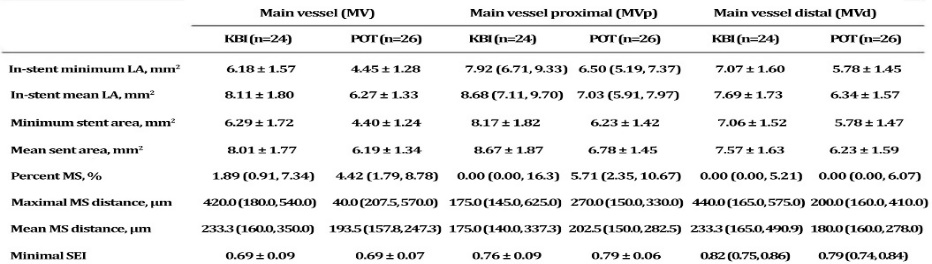 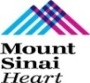 Proportion of Patients Who Experienced 
Cardiac Death after uLM PCI
Patients grouped into tertiles according to operator experience who performed the procedure
%
Mean:                5.8 (2.7, 9.4)                            24.4 (19.2, 29.1)                           38.3 (33.1, 43.4)
Operator experience defined as the mean number of LM PCI procedures performed by the operator per year.
Xu et al., J Am Coll Cardiol Intv 2016;9:2086
Growing Library of educational applications
Already released and past 70,000 downloads...
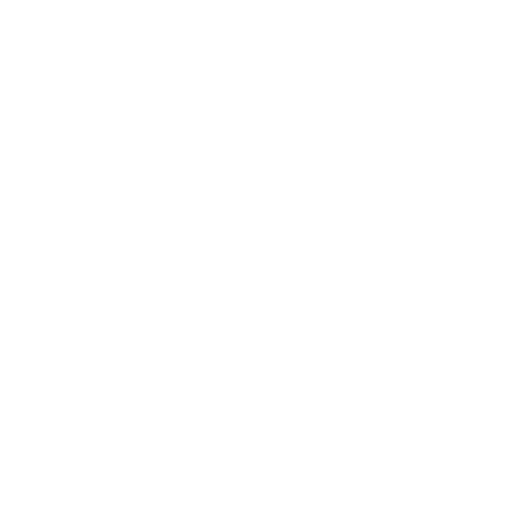 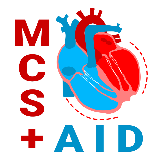 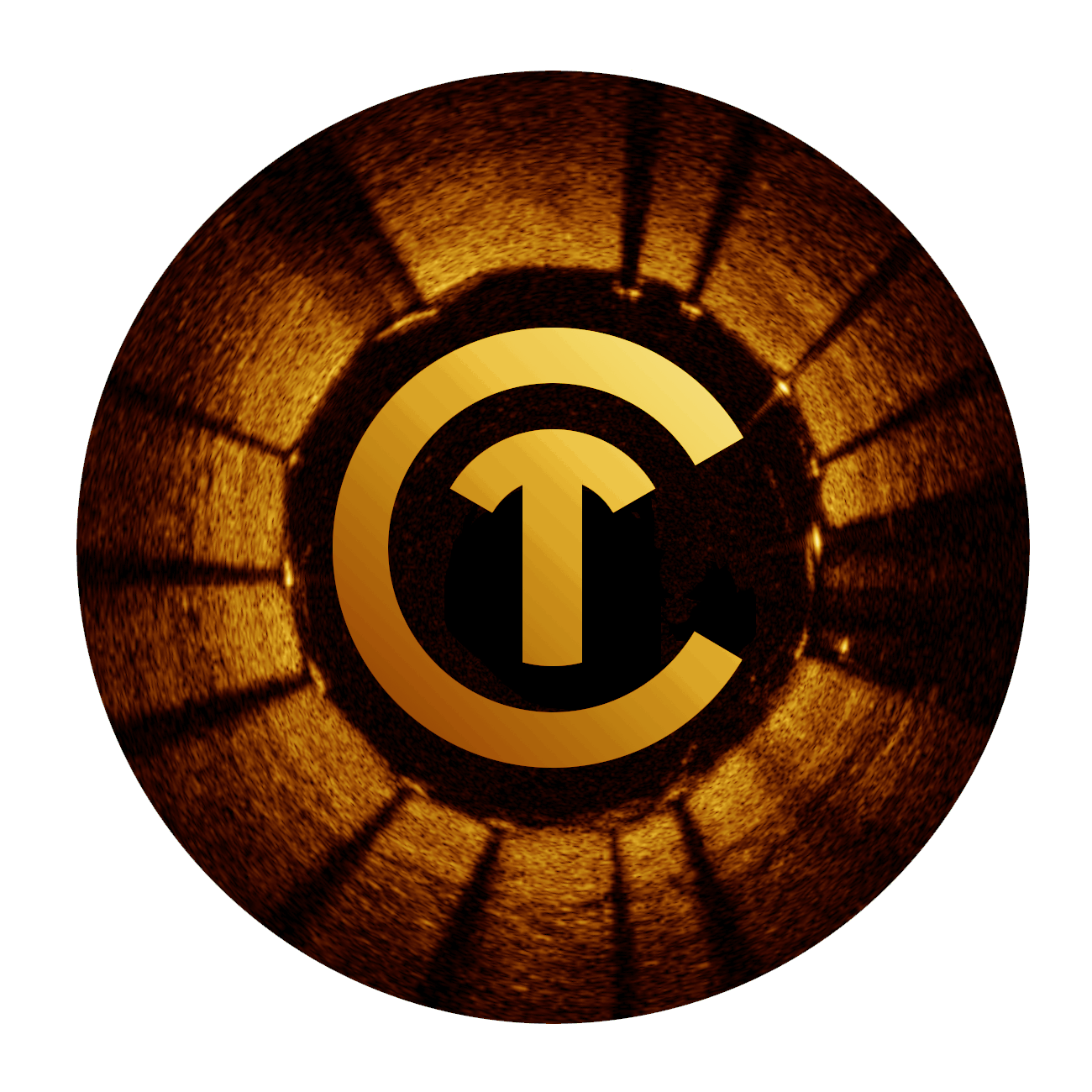 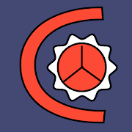 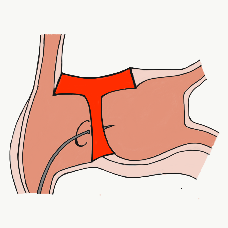 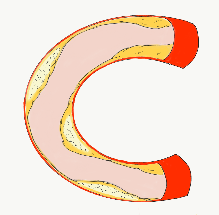 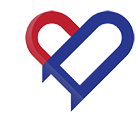 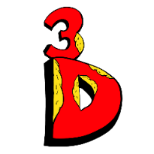 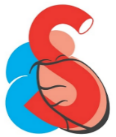 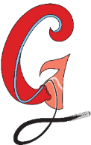 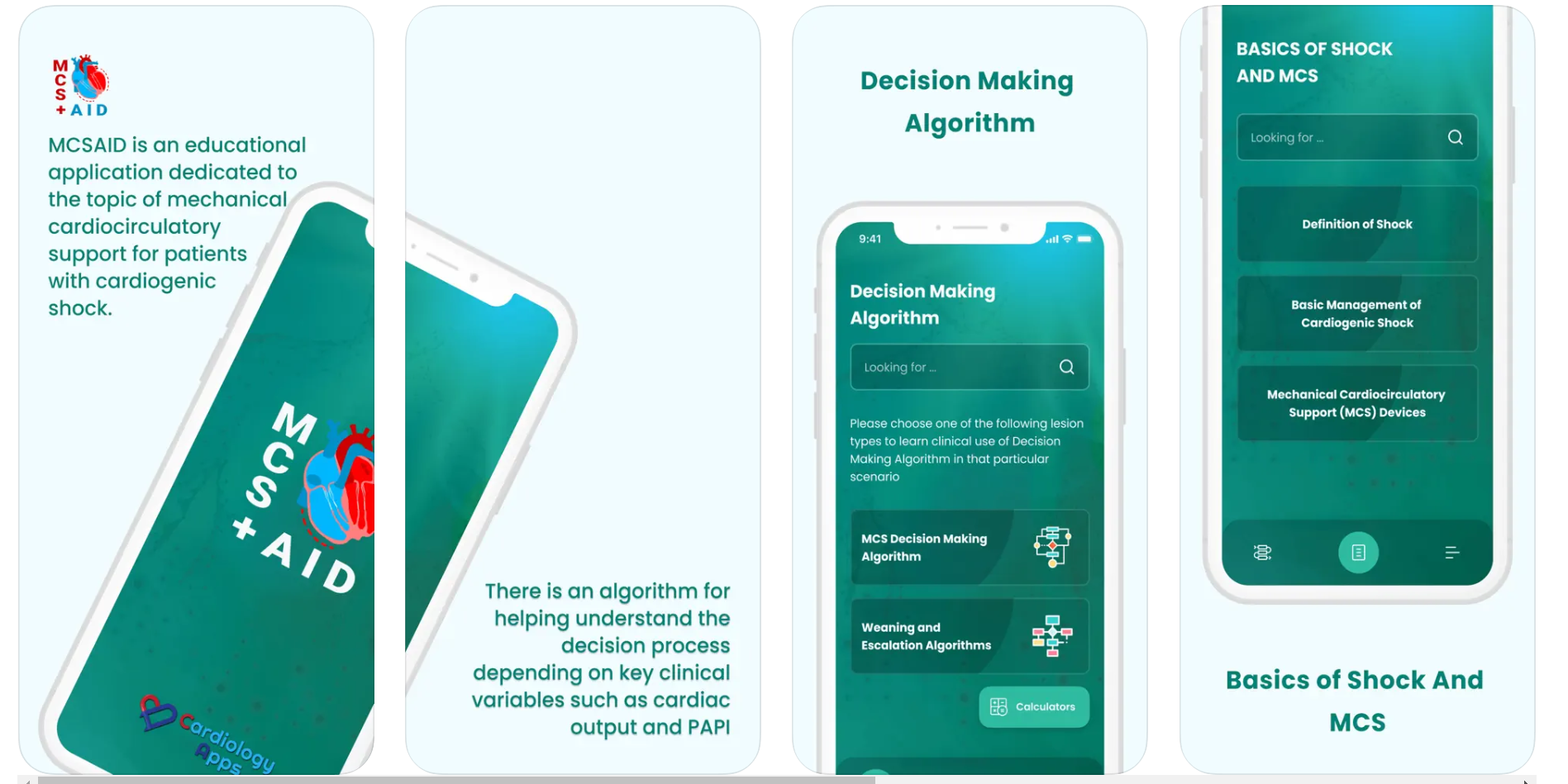 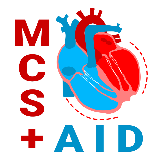 Newly released; MCSAID
With more coming soon!!!
Also
AngioAID 3D
HemodynamicsAID
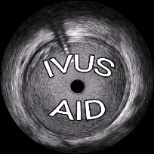 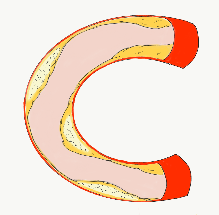 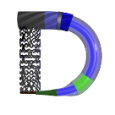 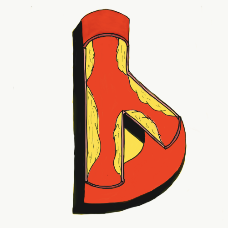 Updated
CalcificAID
DeviceAID
Mobile app
Updated
BifurcAID
IVUSAID